Gmail
Images
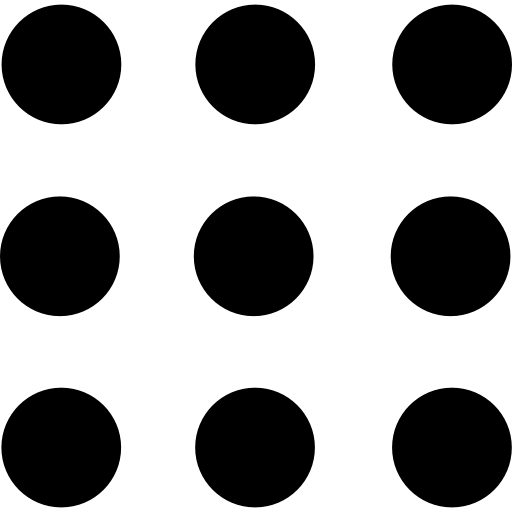 GROUP #
Google
T  I  T  L  E    H  E  R  E
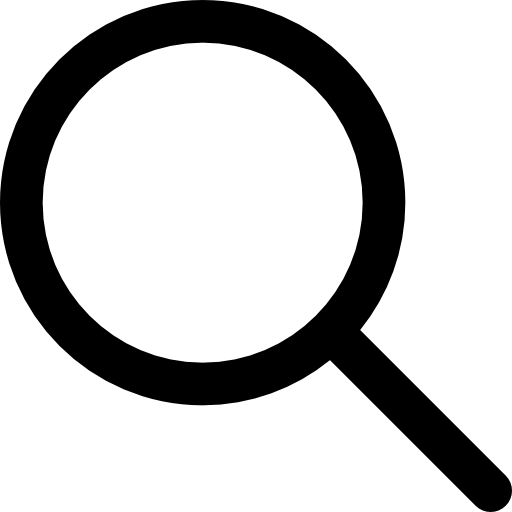 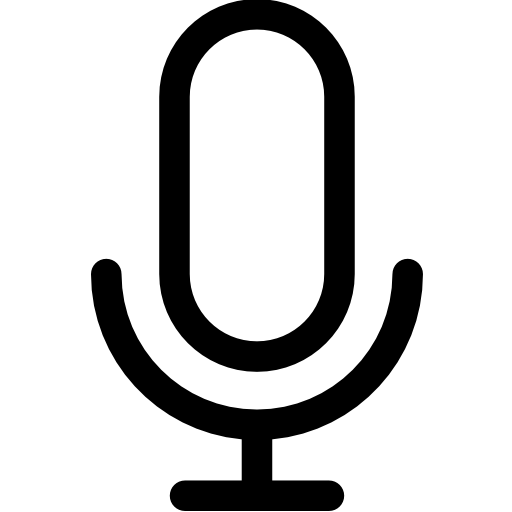 Google Search
I’m Feeling Lucky
Google
TITLE HERE
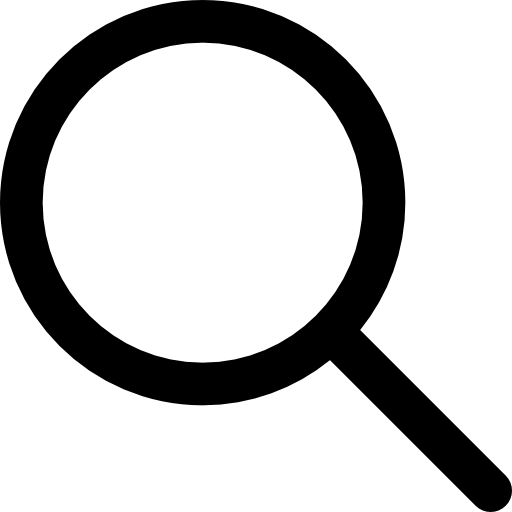 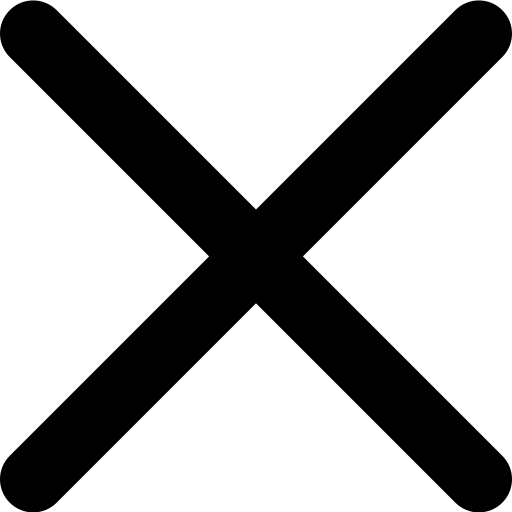 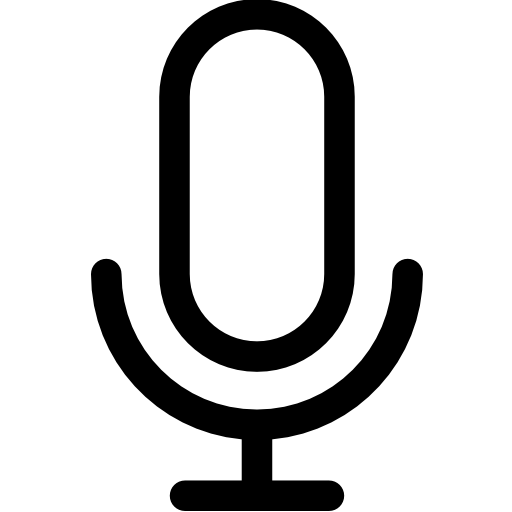 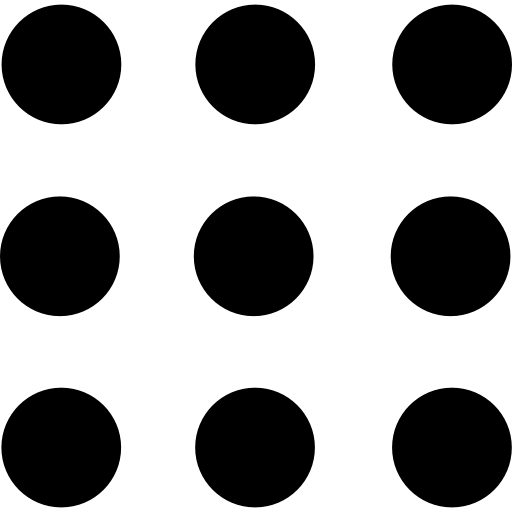 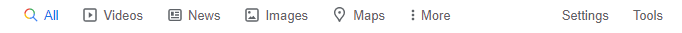 Sub-Topic
Third Topic
Brief Introduction Brief Introduction 
Brief Introduction Brief Introduction 
Brief Introduction Brief Introduction
Brief Introduction Brief Introduction 
Brief Introduction Brief Introduction 
Brief Introduction Brief Introduction
Second Topic
Fourth Topic
Brief Introduction Brief Introduction 
Brief Introduction Brief Introduction 
Brief Introduction Brief Introduction
Brief Introduction Brief Introduction 
Brief Introduction Brief Introduction 
Brief Introduction Brief Introduction
Google
TITLE HERE
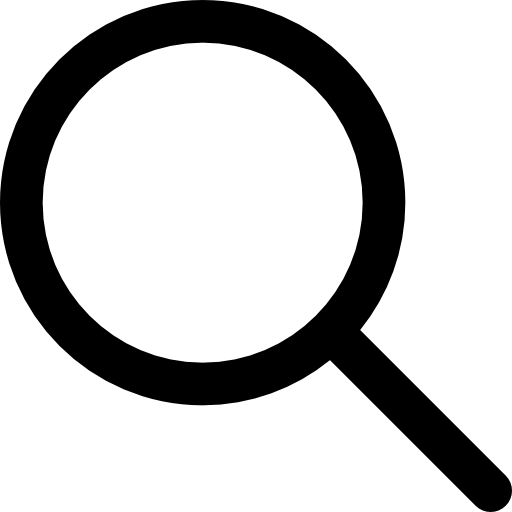 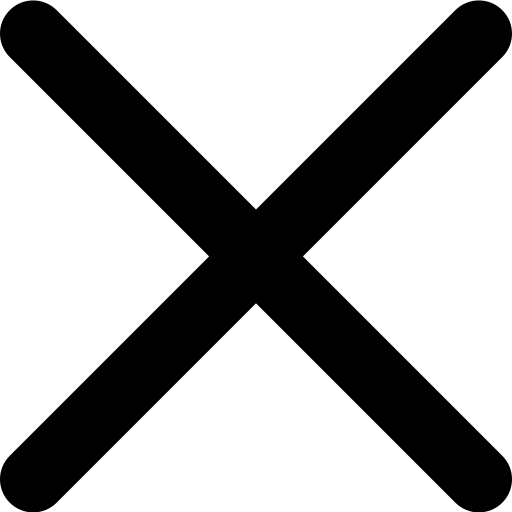 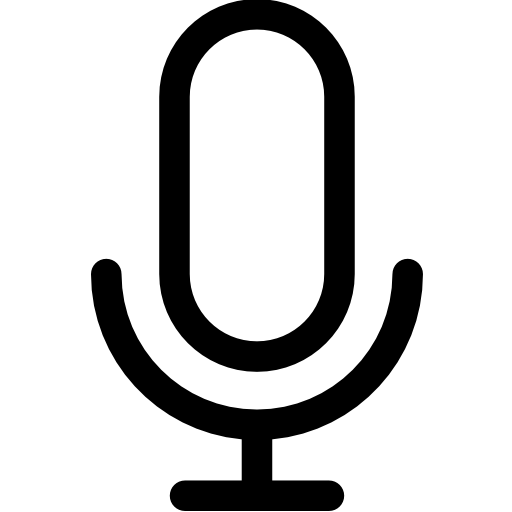 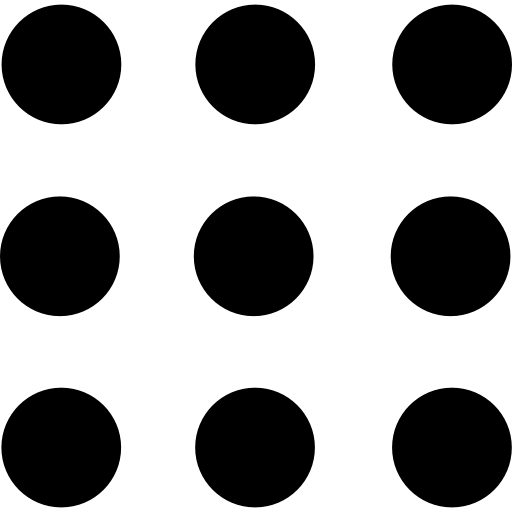 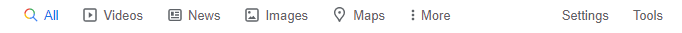 Sub-Topic
Long Description
Long Description
Long Description
Long Description
Long Description
Long Description
Long Description
Long Description
Long Description
Long Description
Long Description
Long Description
Long Description
Long Description
Google
TITLE HERE
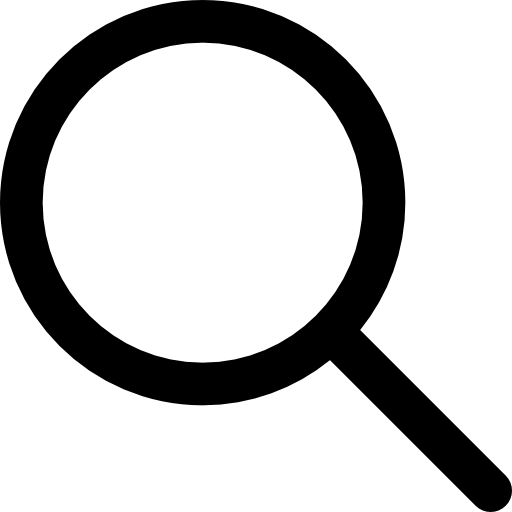 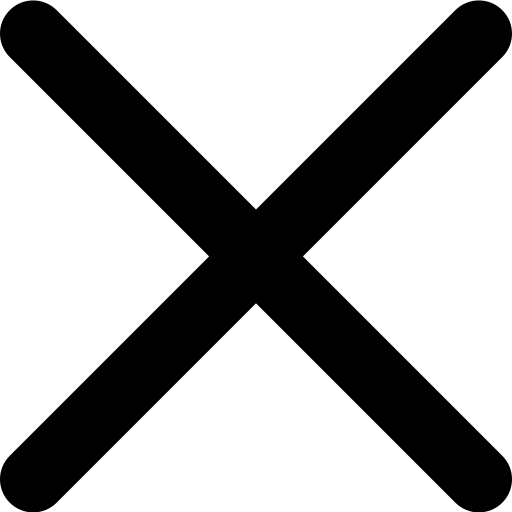 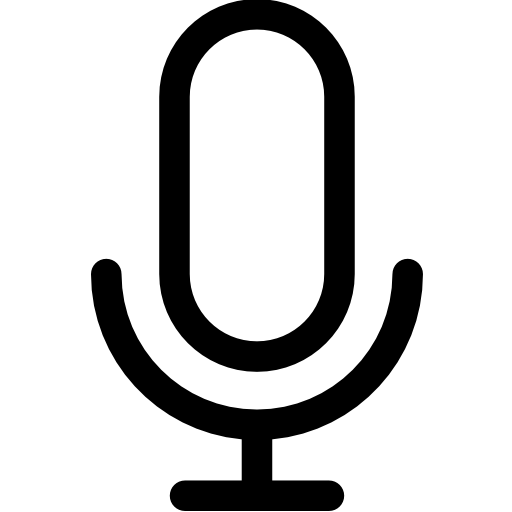 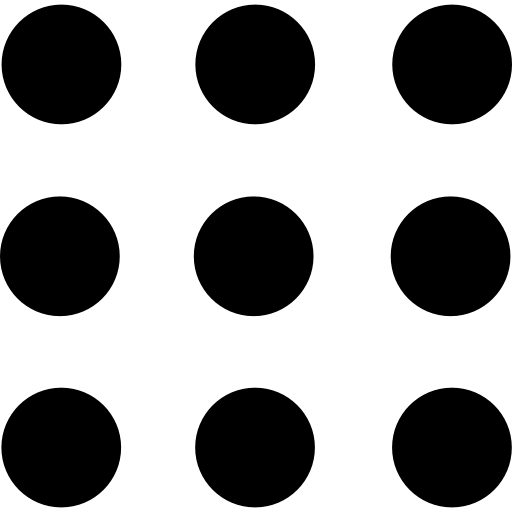 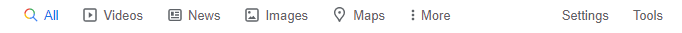 Second topic
Long Description
Long Description
Long Description
Long Description
Long Description
Long Description
Long Description
Long Description
Long Description
Long Description
Long Description
Long Description
Long Description
Long Description
Google
TITLE HERE
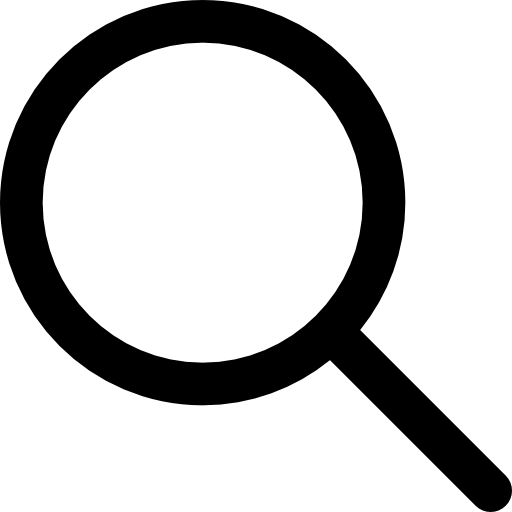 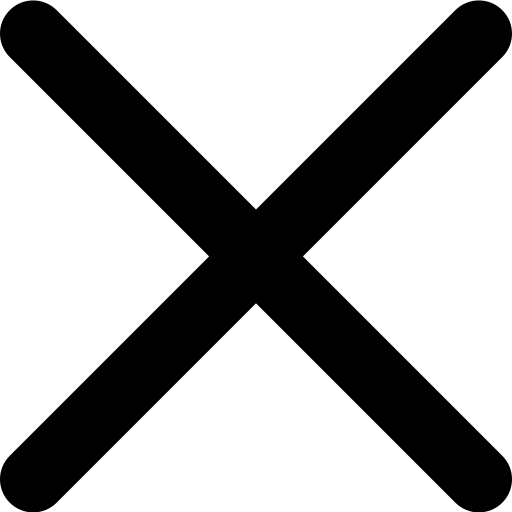 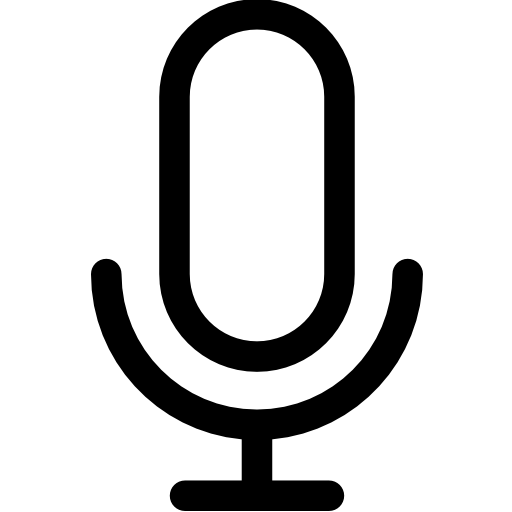 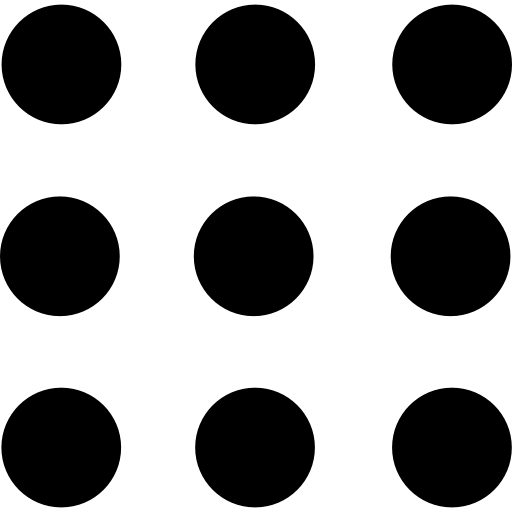 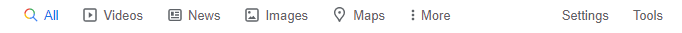 Third Topic
Long Description
Long Description
Long Description
Long Description
Long Description
Long Description
Long Description
Long Description
Long Description
Long Description
Long Description
Long Description
Long Description
Long Description
Google
TITLE HERE
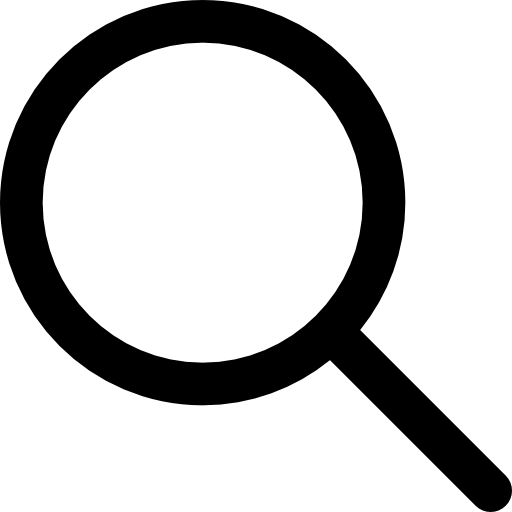 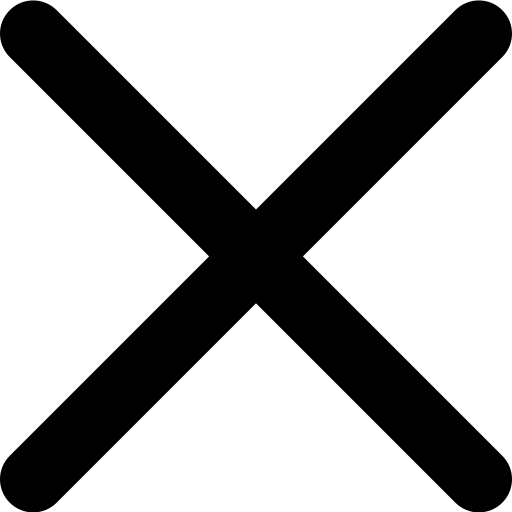 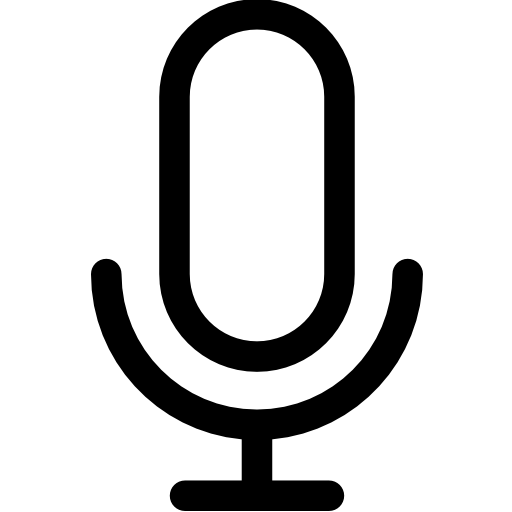 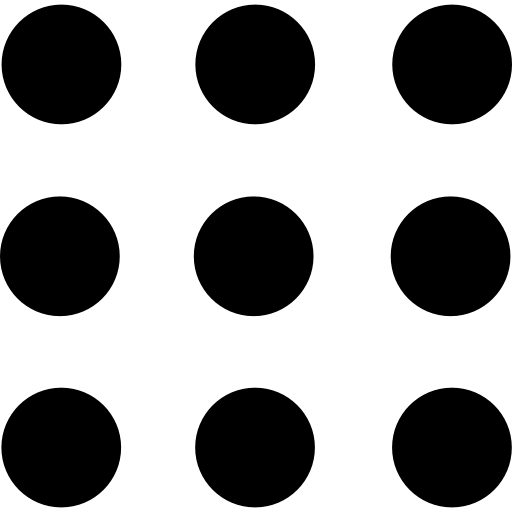 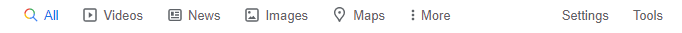 Fourth Topic
Long Description
Long Description
Long Description
Long Description
Long Description
Long Description
Long Description
Long Description
Long Description
Long Description
Long Description
Long Description
Long Description
Long Description
Gmail
Images
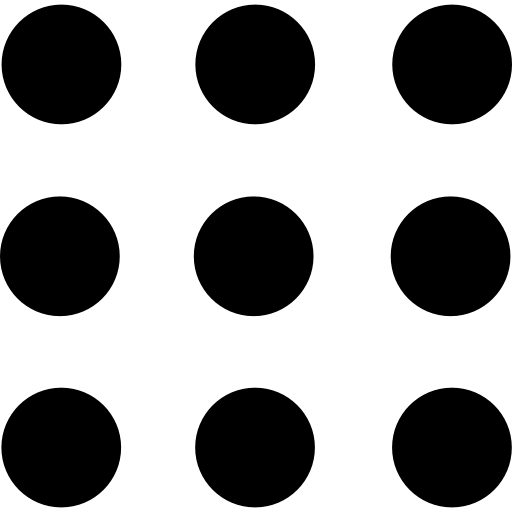 Google
THANK YOU
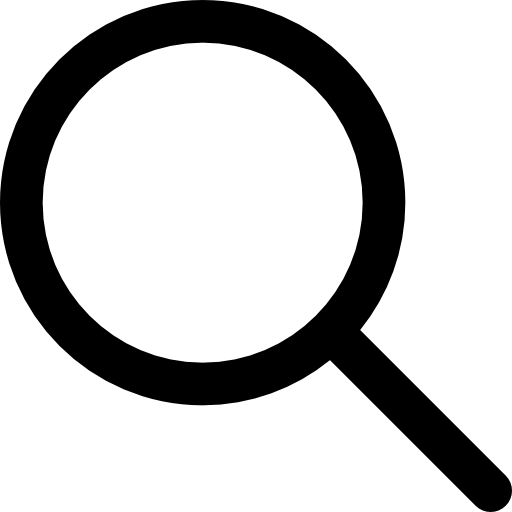 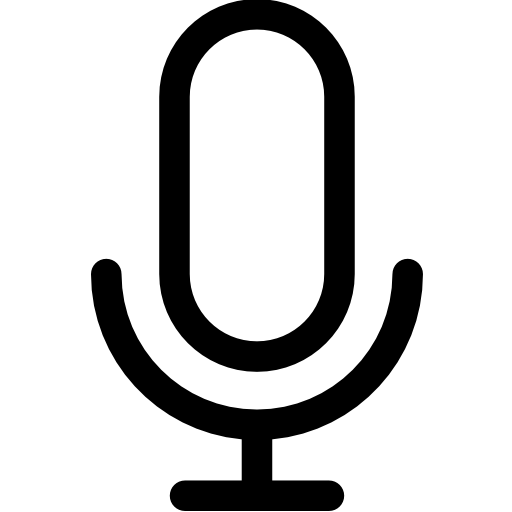 Google Search
I’m Feeling Lucky